IEEE Standards AssociationIEEE 5G Steering Committee update March 2016
Draft V0.2
1
3/14/2016
IEEE 5G Standardization: Vision
The underlying vision of IEEE-5G is to contribute to the next generation holistic communications ecosystem, and to enable new mobile services to the end user, by leveraging on standardisation opportunities.
2
3/14/2016
IEEE 5G Standardization: Mission
3
It’s IEEE’s objective to
Have a uniform message exposed to the rest of the mobile telecommunication community.
Offer an entry point towards IEEE - 5G related initiatives, information, publications, training, events, standards, communities, Etc.
Provide easy access to SDOs, NGOs, Operators, Service Providers, etc. to engage with IEEE in 5G.
To leverage IEEE’s value and platform for 5G           industry-wide consensus development
To define the IEEE 5G Roadmap and deliverables
4
3/14/2016
5G Steering Committee
The 5G Steering Committee is an IEEE group, aiming to develop a unified IEEE voice on matters of standards and education, associated with the development and deployment of 5G.
So far 7 IEEE communities have signed up for participation in the 5G Steering Committee.
5
3/14/2016
… hence, technologically speaking t.b.c.
Communications Society
Computer Society
Signal Processing Society
Information Theory Society
Antennas and Propagation Society
Vehicular Technology Society
Microwave Theory and Technique Society
2018 …
6
3/14/2016
IEEE 5G: In Action
5G Rapid Reaction Events
Fostering Collaboration
Industry and Academia
Comprehensive Engagement of a Broad Range of Stakeholders
IEEE Standards
Creation of study and working groups
Collaboration among IEEE Societies
Collaboration with other SDOs/Alliances
IEEE Technical Activities
Conferences, Workshops, Plenaries
Publications
Education and Training
7
The IEEE and 5G message			  (draft)
5G is not just the next evolution of 4G technology; it’s a paradigm shift.
IEEE has a proven history of more than 125 years of providing a neutral platform for global academic and industry technologists to share and vet their ideas in a collaborative community.
IEEE provides a complete, end-to-end, collaborative framework today for accelerating the realization of 5G and its revolutionary use cases tomorrow.
8
3/14/2016
The IEEE and 5G message		    Draft cont.
Building on the overwhelming success of technical experts worldwide leveraging IEEE to develop mobile technology standards such as IEEE 802.11 standard (“Wi-Fi®”), a standard supported by almost any mobile device in the market today, IEEE is also fully committed to providing a platform for the development of the next generation of mobile standards.
IEEE invites the full spectrum of technology experts to engage through the IEEE 5G Initiative. Please visit 5G.ieee.org to learn more and engage.
9
3/14/2016
IEEE @ the
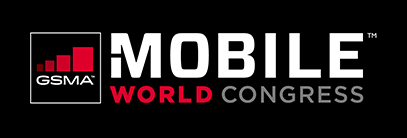 IEEE was present at the 2016 Mobile World Congress, with a booth and delegates from several different societies.
At the MWC, and in general, many experts believe that 5G is the “key” to the next industrial revolution.  And various industries will change as a result of 5G deployment, including but not limited to:
Medicare
Media
Auto Industry
Utilities
10
3/14/2016
IEEE @ the									cont.
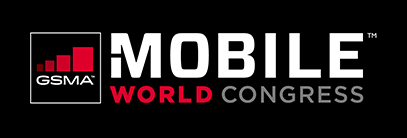 Equipment vendors are/remain optimistic regarding the future of 5G even though the standards are far from being finalized.
There is however reluctance from the Service providers / operators to commit to timelines.
The IEEE-SA team perceives that 5G technology is still in an early stage of development.
There were some clear developments in the space that had been demonstrated by various companies at the event, however most not yet close towards commercial deployment.
11
3/14/2016
IEEE @ the									cont.
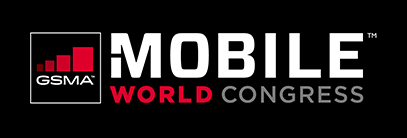 In autonomous vehicle technology, “low-latency” has been the major challenge.  The general perception is that is not possible (at least not for the short term) to have autonomous vehicles to be connected with the operators network at all times.Car-2-car communication is, nevertheless, making clear progress in this space.
12
3/14/2016
IEEE @ the									cont.
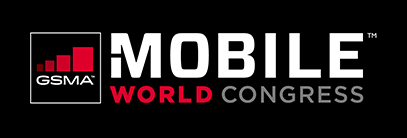 Presence of IEEE at the MWC was highly successful.  Despite the location of the booth (end of hall 7), there was plenty of interest by the visitors.  
Frequently raised question; “Why is IEEE present at the MWC?”
Explaining the role IEEE is already playing in the world of mobile telecommunication today, and our ambition for the future, came across very well.
13
3/14/2016
5G What’s next
Finalize the Steering Committee membership
Allignment of 5G related activities within IEEE.
Promote the IEEE - 5G message.
Draft roadmap with deliverables. 
Identify opertunities.
14
3/14/2016
Thank you
Patrick Slaats
Senior Manager, Strategic Programs
IEEE Standards Association
e-mail: slaats-patrick@ieee.org
15
3/14/2016